Sri Lanka: NextTrade and Investment Destinationin Asia
Presentation by Mr. M P T Cooray
May 2017
1
South Asian Region
Quarter of the World Population
Accounts for 3% of global gross domestic    product
  1.9% of world exports
  1.7% of world foreign direct investment
  Home for 40% of the world poor with
  29.5% population living on less than a dollar a day

This is the region where Sri Lanka is located.
2
Sri Lanka in a Nutshell
Demographics
Home for 21.4 mn people 
90% is literate
70% is internet savvy
Human Development index (2015)
0.766 ranked 73 among 188 countries
Poverty Head count reduced from 15.3% in 2006 to  4.1% in 2016 
Unemployment – 4.1%
3
Sri Lanka in a Nutshell              cont’d….
Economic
GDP 2017 – US$ 87.2 bn
GDP per capita US$ 4065, a middle income economy
GDP growth rate 3.1 (2017)
Composition of GDP 
Agriculture   7.8% from GDP (2017)
Industry      30.5% (2017)
Services     61.7% (est. 2017)
Export revenue – US$ 11.08 bn.
4
What is being done to Sustain the favourable economic outlook
Macro  Economic Stabilization
Better Integration to the Global Economy
Improving Investment attraction
       and Business climate
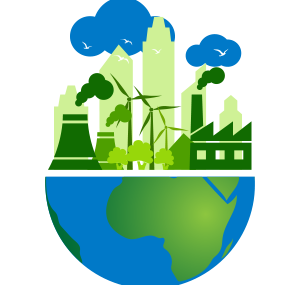 5
Sri Lanka is on an Ambitious Trade Reform Agenda
New Trade Policy
National Export Strategy
New Trade Facilitation
New Maritime & Logistics policy
      (under preparation)
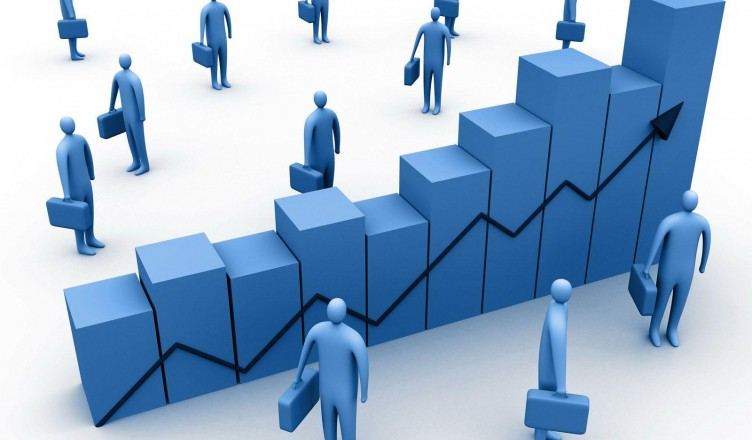 6
New Trade Policy
Rationalization of trade regime by eliminating para tariff, specific tariff and consolidating tariff lines into 2 or 3 brands
Strengthening and developing new institutional mechanism by reviewing current standards and further liberalization
New comprehensive FTAs
NES for export diversification
More liberalized regime of trading services
Liberalized foreign investment regime specifically targeting export seeking FDI
Facilitation of trade and improve trade logistics and implementation of WTO Trade facilitation agreement
Promote industries capable of integrating into global production networks
Safeguard measures for protecting domestic industry from dumping and unfair trade practices.
7
National Export Strategy
Focus Trade Support Functions




Priority Sectors – selected by NES for Export Diversification
Improved business environment for all export  sectors through
Spice &
Concentrates
Boating Industry
Processed Food & Beverages
Electrical & Electronic
ICT/
BPO
Wellness
Tourism
8
Trade Facilitation
Sri Lanka Ratified WTO Trade Facilitation agreement   31 May 2016. 81st WTO member to ratify
Expected to improve awareness
Reduce trade costs
Improve export potential
Improve FDI attraction
Set up National Trade Facilitation Committee 
Launched National Single window system to streamline export and import documents
9
New Maritime & Logistics Policy(under preparation)
Desire is to utilize locational logistic advantage of Sri Lanka and to develop new maritime hub with market driven policies and appointment of a regulator.
Further liberalization of shipping, logistics and ancillary services are being thought of.
10
Sri Lanka as a Vibrant Trading Nation (US$ mn)
TOP EXPORT DESTINATIONS
TOP IMPORT SOURCES
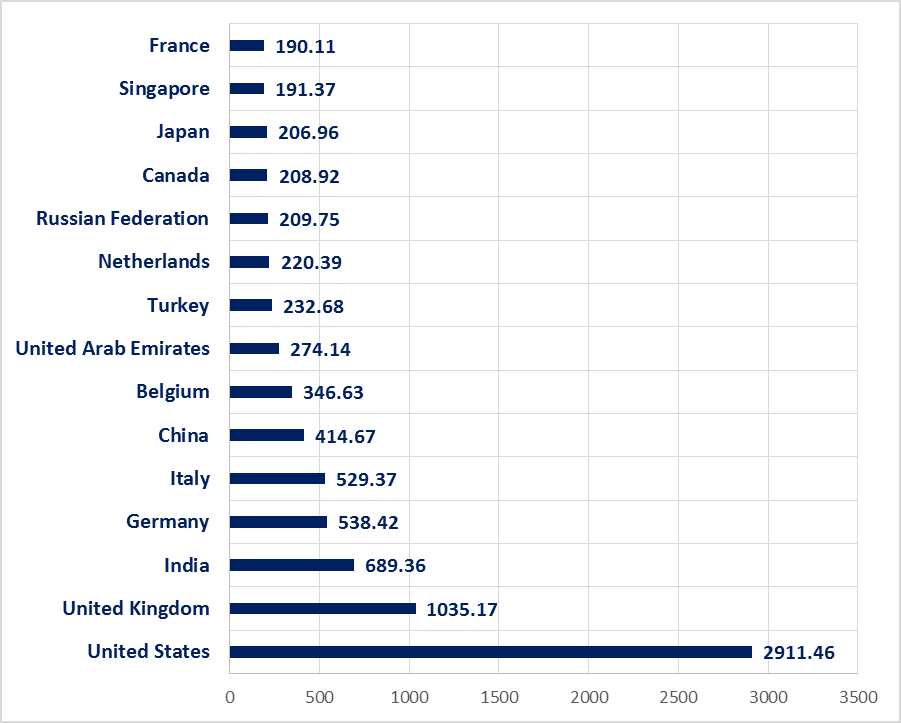 Total Imports –     20.980 mn
From China             3.955 mn (18.9%)
From India              4.527 mn (21.6%)
From EU                     712 mn  (8.2%)
From  USA                  492 mn  (2.3%)
Rest of the world 10.686mn   (49%)
Total Exports –  11.408 mn 
 To EU                   3.301 mn (29%)
To USA                  2.909 mn (26%) 
Rest of the world 5.150 mn (45%)
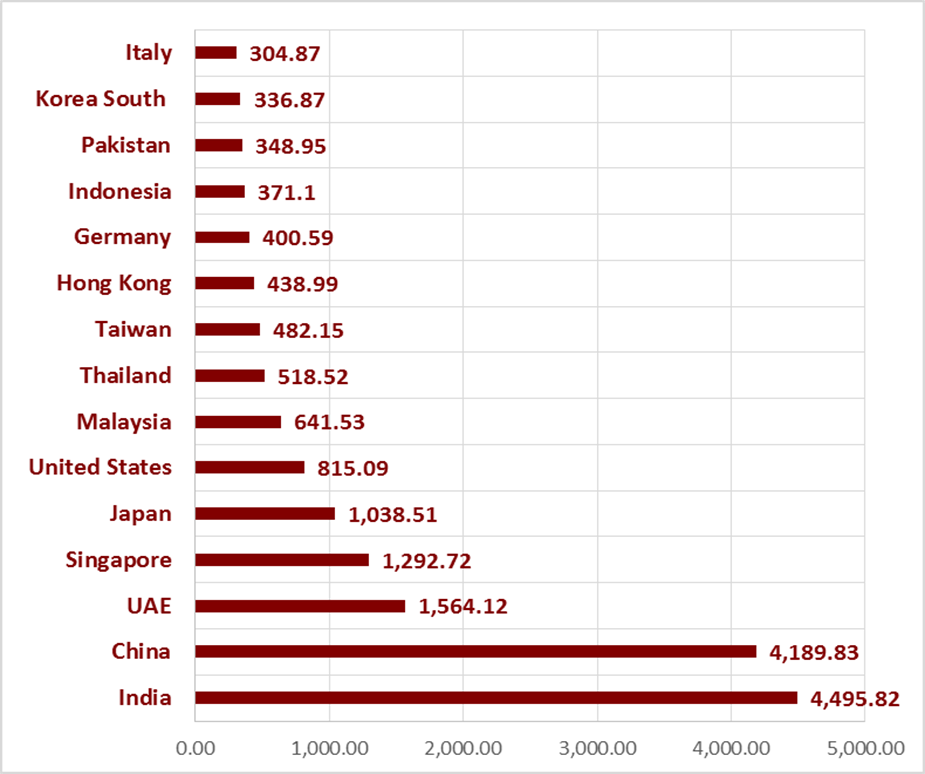 Source: Information Technology Division /Sri Lanka Export Development Board
11
Major Export Products
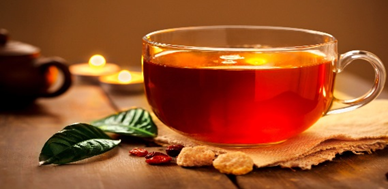 Tea 
Cleanest Tea, ISO 3720 quality standards       US$ 1,512.41 mn
Processed Food Products
Fruits, vegetables, confectionery, beverages  US$ 114 mn
Seafood
34 EU approved plants,
Premium quality tuna
100% VMS licensed fishery vessels      US$ 255.65 mn
Spices
Nutmeg, Mace, Cardamoms, 
Ceylon Cinnamon, Essential oils  US$ 399 mn
Apparel 
Ethical Sourcing destination catering to all brands  US$ 5,015.12 mn
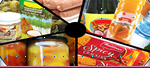 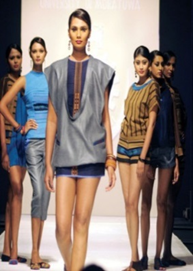 12
Major Export Products       cont’d…
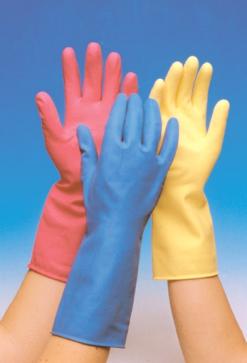 Rubber based products  - US$ 873.34 mn
Gems & Jewellery
Leading sapphire supplier             US$ 266.29 mn
Electronic & Electrical Sector
Automotive Electronics, PCB Assembly, Consumer Electronics US$ 353mn
Boat Building Sector – US$ 279 mn
ICT/BPO
Leading brands are operated    - US 1.2 bn
Construction Service Sector 
Designing, system planning, project management, 
      green construction US$ 60 mn
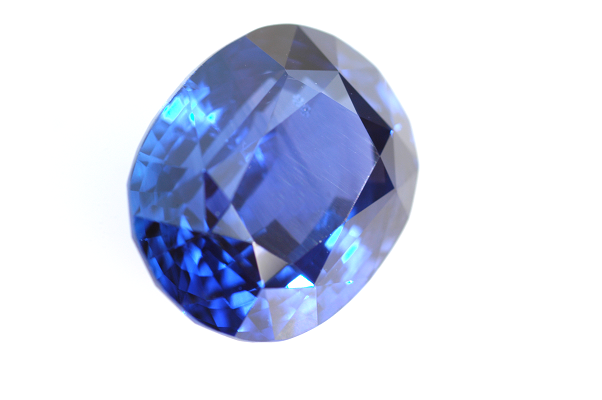 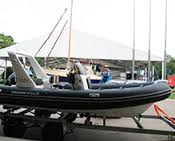 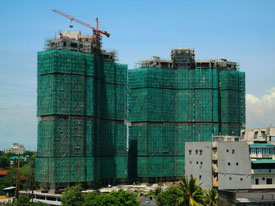 13
Free  Ports &  Bonded  Areas
What are Free Port (FP) & Bonded Areas (BA)  for the purpose of Finance Act 12 of 2012 ?
Areas “which are geographically inside Sri Lanka but are legally considered outside its customs territory”.
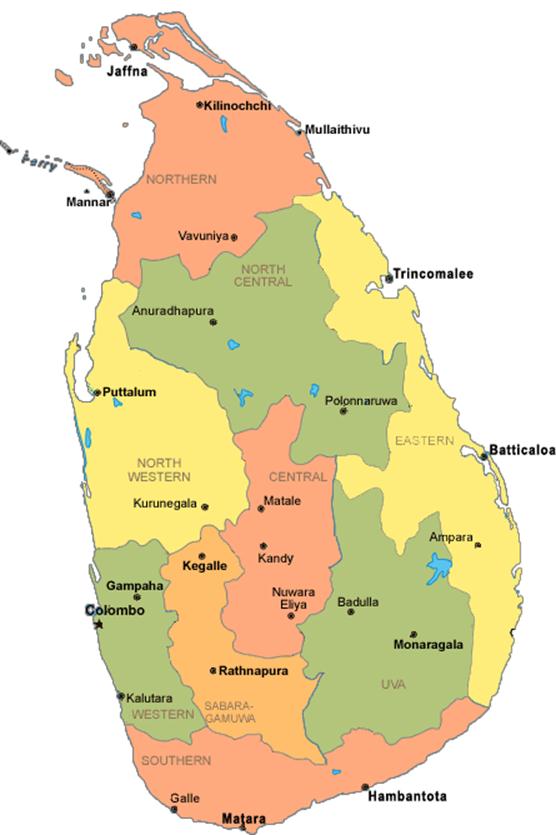 Entrepot Trade
Offshore business
Front end services
Operations of the Headquarters
Imports to FP /BA
Exports from FP/BA
Imports to SL from FP/BA
Katunayake
Colombo
Admissions into FP/BA TZ                     :  Duty Free
             Exports from FP/BA	           	:   Duty Free
             Imports to Sri Lanka from FP/BA     	:  Dutiable
Mattala
Mirijjawila
Hambantota
14
Koggala
An Investment Regime
Importance of FDI
eg. 	    To achieve  :  7% GDP growth rate per annum
15
FDI Trends – 1978 to 2017
USD Mn
Reaping the benefits of improvements made by the  government  to improve the investment environment
16
Strategies for New Investments
A) Identification of Target sectors
B) Identification of Lands for New Zones development
C)  Policy & Regulatory Reforms
Initiate Establishment of  New Zones
Identified
priority Manufacturing & Services sectors
17
To improve policy & regulatory environment
To offer predictability & sustainability
Identified 14 priority sectors
Manufacturing Sector
Electronics
Industrial Machinery
Automotive
Electrical Equipment
Fabricated Metal products
Food Products
Medical Devices
Basic Metals
Pharmaceutical s
Mineral Products
Sub Sectors
Solar Cells and related, Printed circuits
Production machinery, valves, pumps
Auto parts
Electricity panel boards, insulated wires
Screws, bolts, washers, nuts
Structural metal products
Fruits and vegetable processing, dairy
Comprehensive Analysis on all private sector activities
Service Sector
IT & Software Development
BOP/KPO
Tourism
Education
18
Policy  & Regulatory Reforms
Policy Reforms
Consistent & Transparent Investment Policy
Moved away from Traditional Incentives of granting Tax Holidays
New Tax Incentive Regime based  on Capital Formation in par with international best practices
Regulatory Reforms
New Inland Revenue Act  No. 24 of 2017
New Foreign Exchange Act No. 12 of 2017
Amendments to  Land (Restriction on Alienation) Act No. 38 of 2014
New Improved Co-ordination
Improved Line Agency Co-ordination through Single Window (SWIFT)
19
Development of Infrastructure
Proposed  New Economic / Industrial Zones
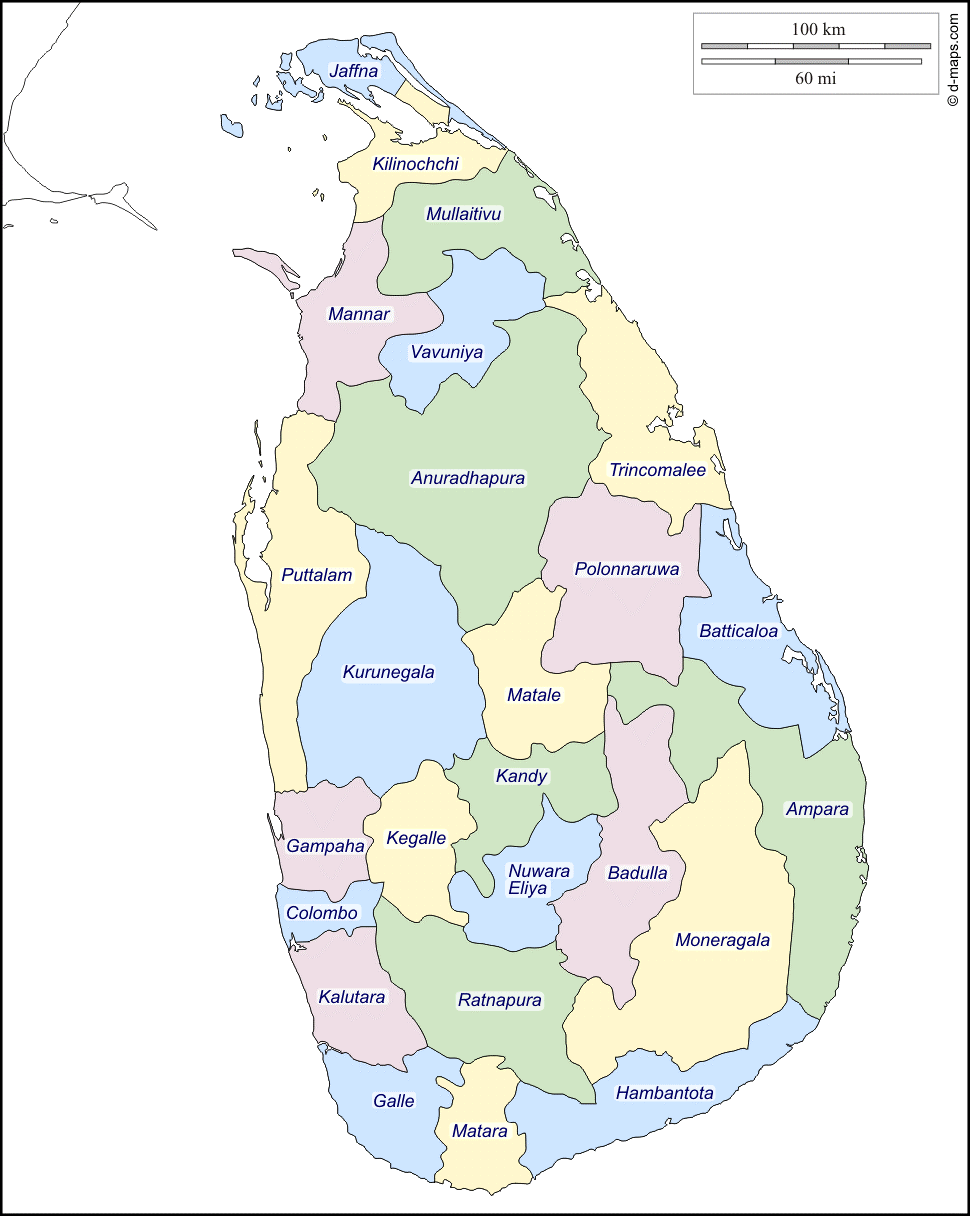 Budgetary allocation USD 2.5 Bn for development of new zones 

Along with Line Agencies, BOI to provide off site infrastructure

Investor to develop the zone on PPP basis 

Joint promotion to attract investors by developer and BOI
Bingiriya
Mawathagama
Milleniya
Charlie Mount
(Matara)
20
Investment Promotion & Protection
Double taxation avoidance agreements
Bilateral Investment  Promotion & Protection Treaties
Opportunities in 
Colombo International Financial City (CIFC)           
     (CIFC)
The Colombo International Financial City (CIFC) ; A Special Financial Zone that Is planned to become an Offshore Financial Centre. 
Already attracted numerous investors from all over the world. 
60% of reclamation work is completed
The Colombo Port City when completed would 
       see an investment of Us$15 Billion
83,000 new employment opportunities
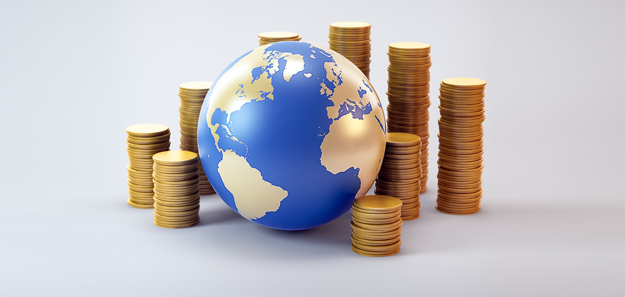 Importance of EU Market
EU is already an important trading partner to Sri Lanka as an export destination
Significant FDI contributor
It offered unilateral non reciprocal trade preferences known as GSP+ in recognition for the commitment of good governance, human rights and rule of law
23
Exports to EU
To the EU 2006-2017 (US$ Mn)
In 2017 EU market share was 29% percentage of total exports of Sri Lanka
Source: SL Custom Returns/ITC
24
Investment Projects from EU(In Commercial Operation)
UK is the major source of investment from EU followed by Germany, Netherlands, Sweden, Italy etc.

64% of projects are from manufacturing, Apparel & Agro Processing sectors while 36% projects are from other sectors such as infrastructure, utilities, hotels etc.

30 more pending projects from EU of which 13 are export-oriented.
25
Investment Projects from EU – Sector wise(240 Projects in Commercial Operation)
Manufacturing Including Apparel and Agro Processing projects represents 64% of total EU Projects
26
EU GSP+ and what it means to Sri Lanka
27
How EU GSP+ works in Sri Lanka
Utilization Rates of Major Sectors
(%)
28
Potential Products for Sourcing & FDI
29
ON TRADE
It offers market access to USA through GSP
To EU through GSP+
To the region through bilateral and multilateral trade agreements with  China, India, Singapore, Pakistan, APTA,  AFTA,  SAPTA 
In future to Thailand, Malaysia and Bangladesh
ON INVESTMENT 
Through a predictable fiscal environment
A clear FDI entry policy
Liberalized predictable international payment regime
And protection through Investment promotion and protection  agreements and double taxation avoidance agreements
Therefore I invite all of you to look at Sri Lanka as a sourcing destination and as an investment destination. I am sure you will not regret and will be fascinated  by Sri Lankan hospitality
30
Thank You
31